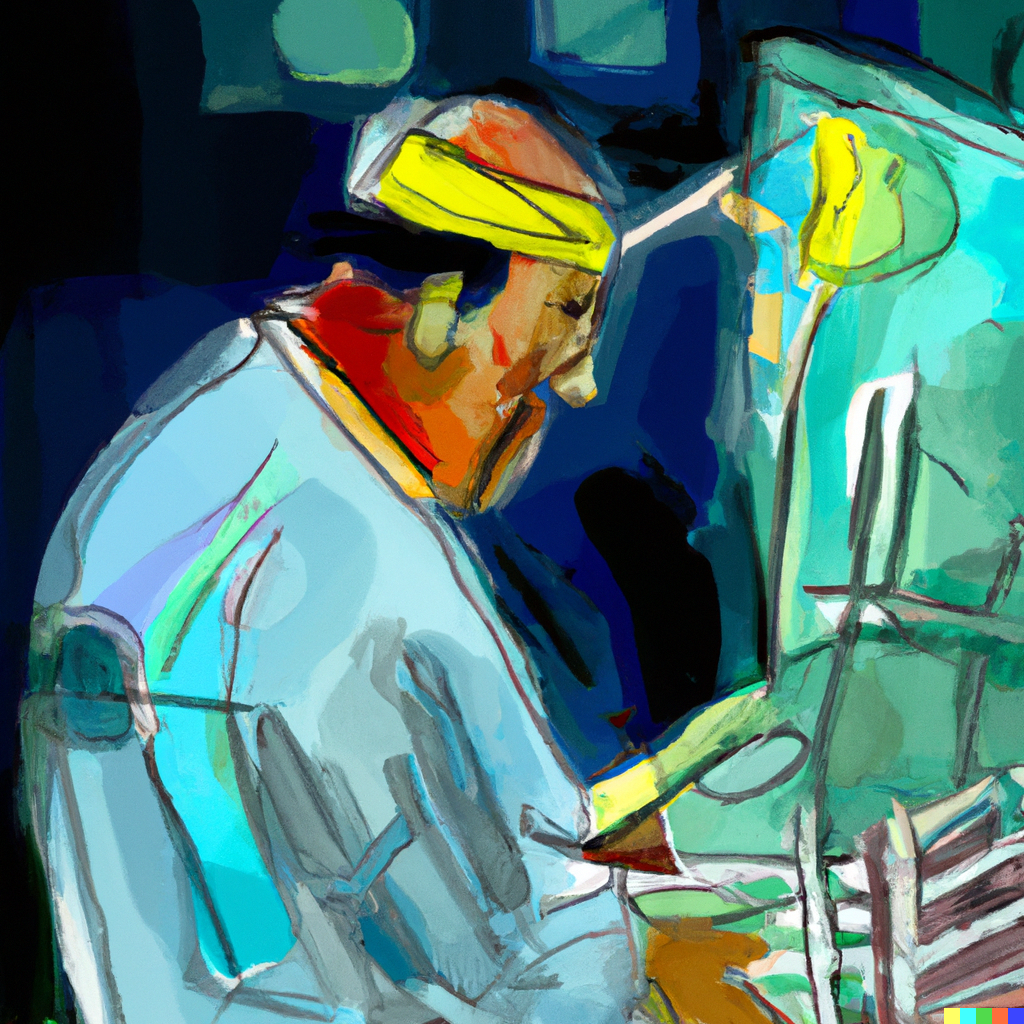 Art or SCIENCE
The modern SURGEON
Where is it?
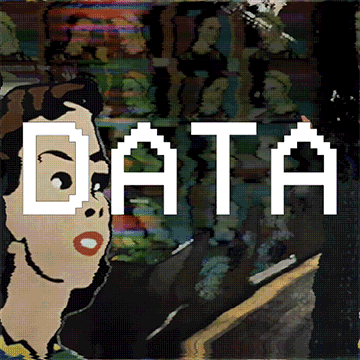 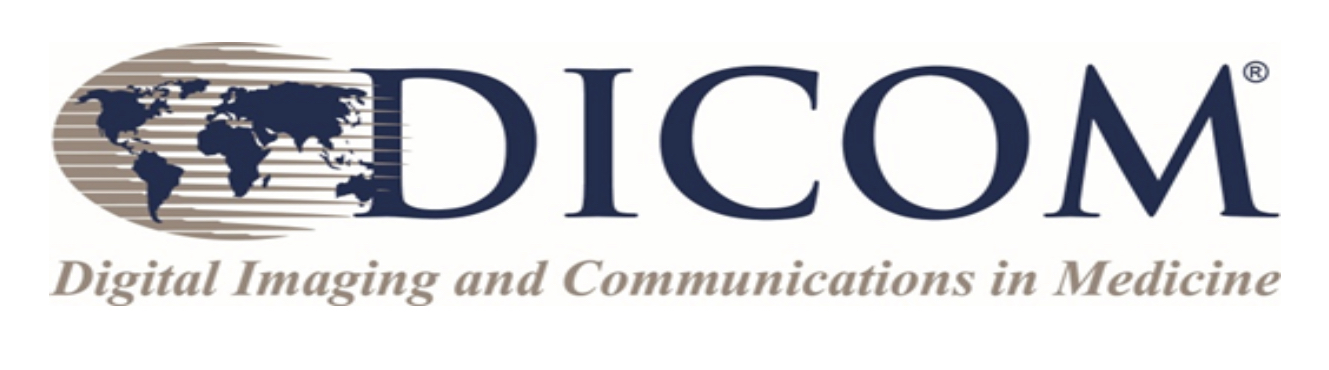 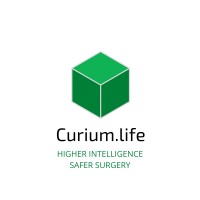 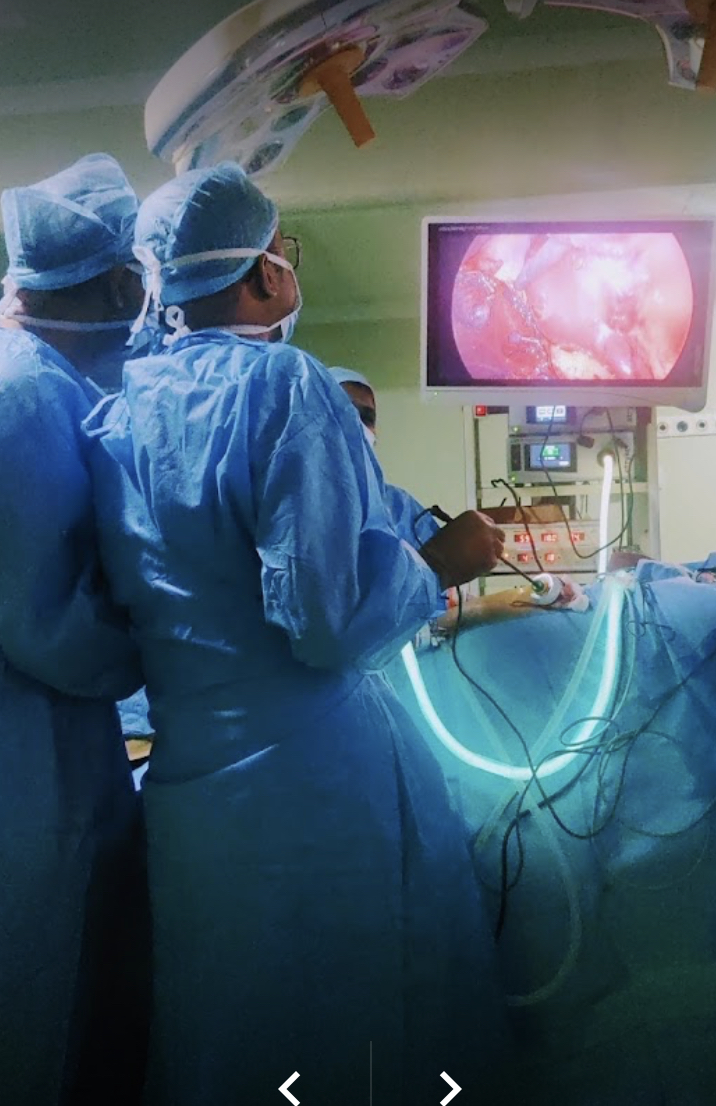 Vinayak S REngan
Founder, Curium.life
Senior Resident, Dept of Paediatric Surgery, SMS Medical College, Jaipur
Adjunct Faculty, Medical imaging and Reconstruction Lab, IIT Madras
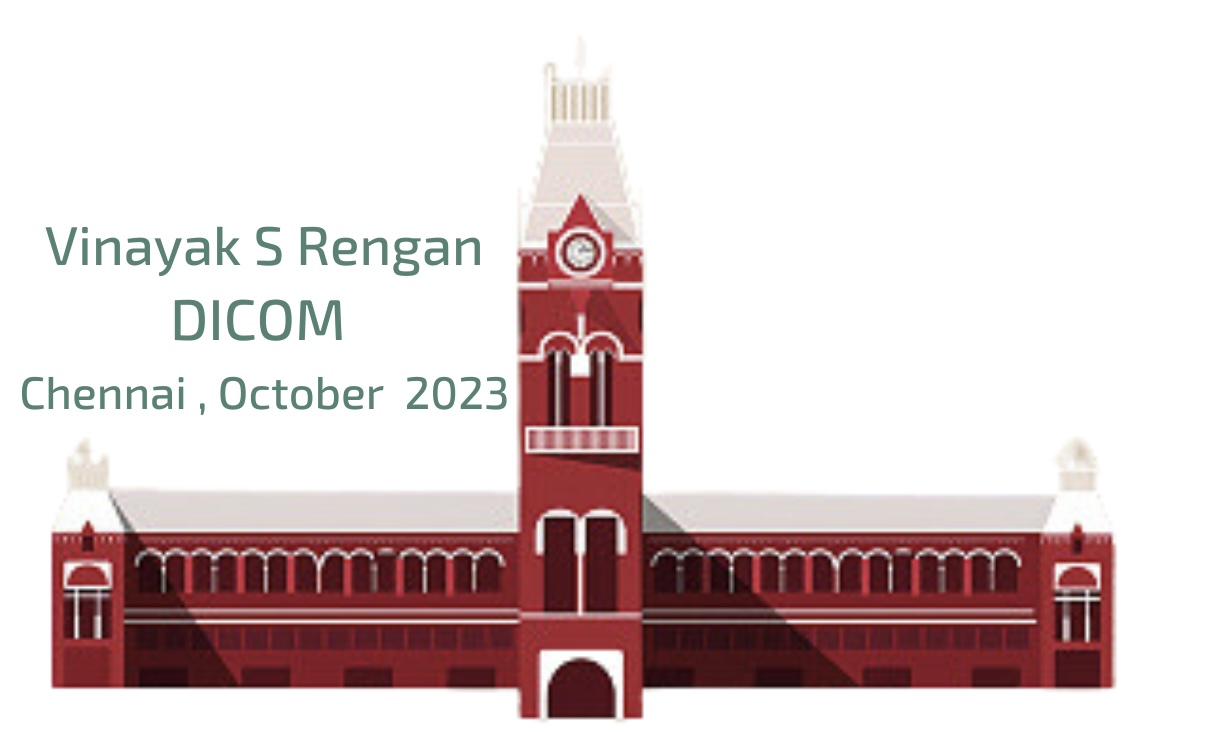 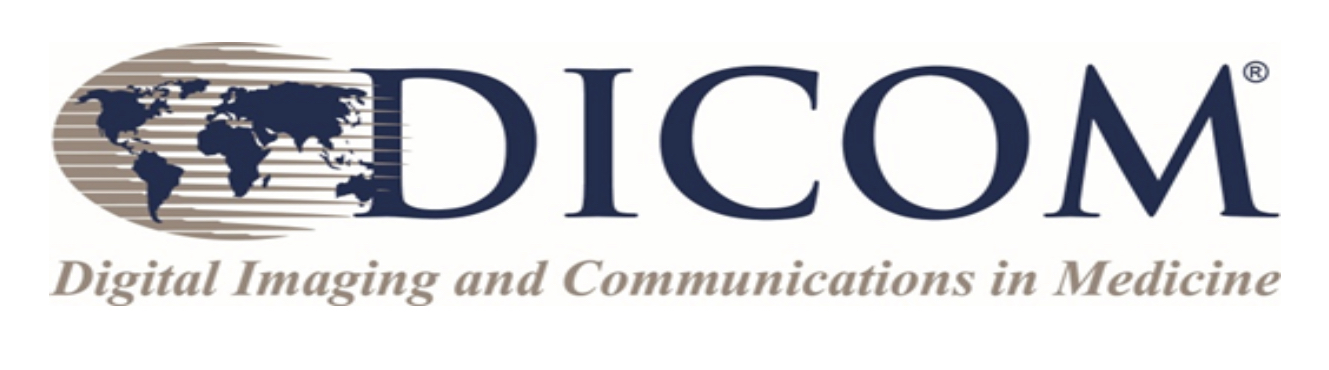 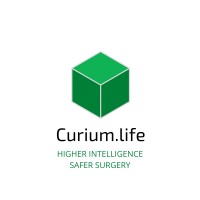 WhY SARCOPENIA?
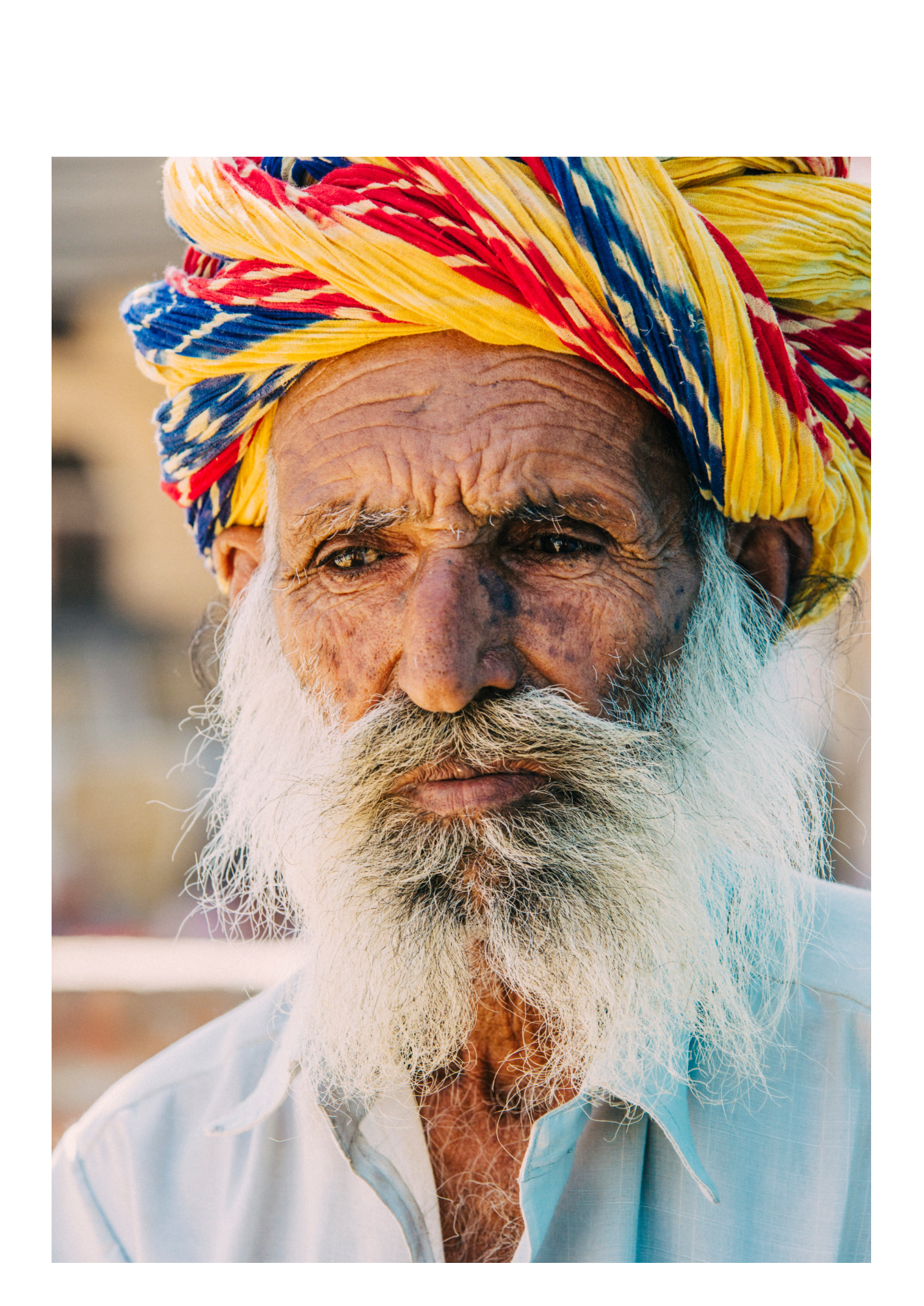 Loss of Muscle Mass & Function
An index of fraility
Multiple modalities including DEXA scans and radiographic imaging
CT - Modality of choice
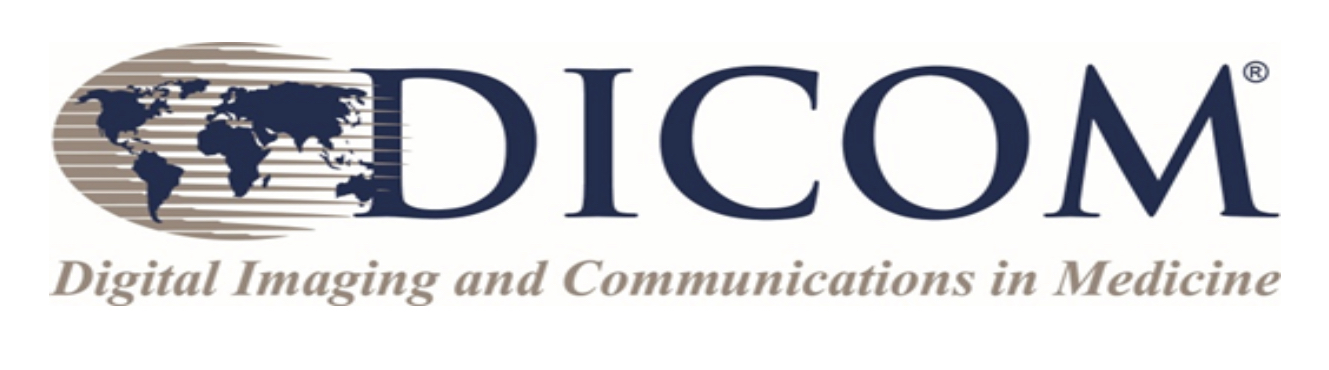 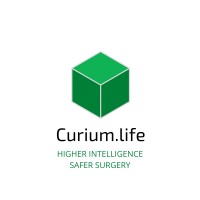 Sarcopenia
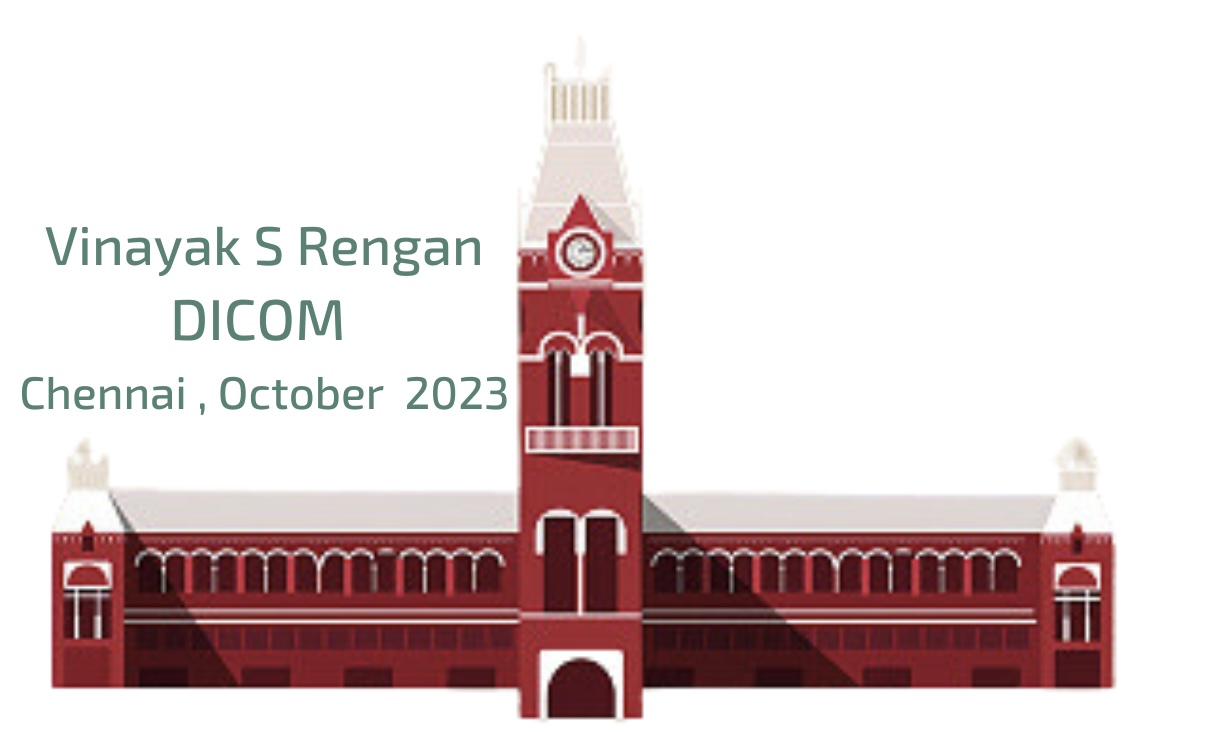 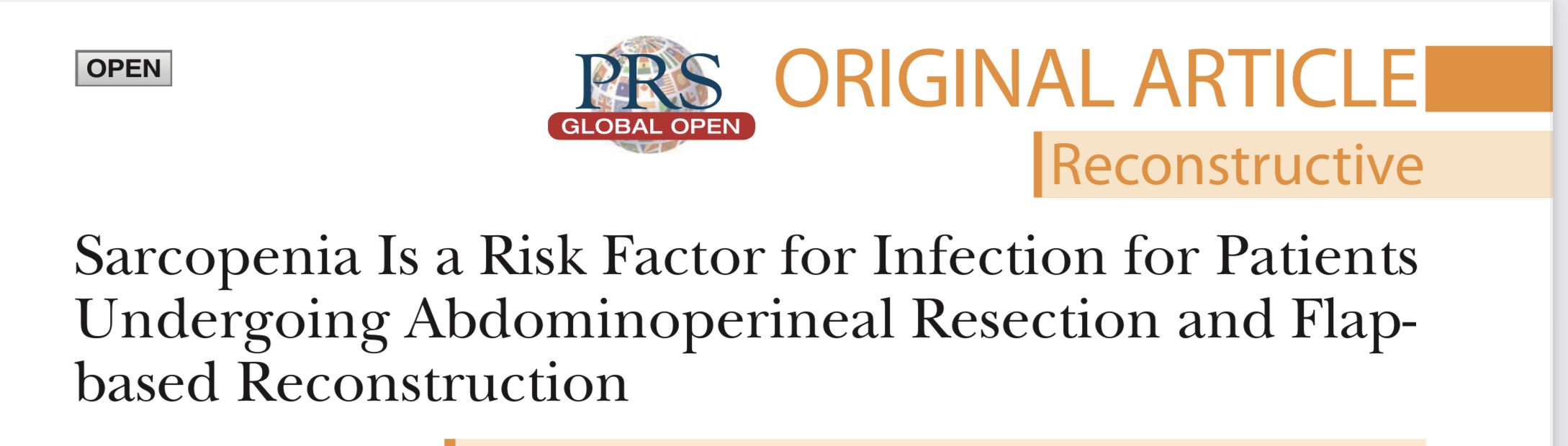 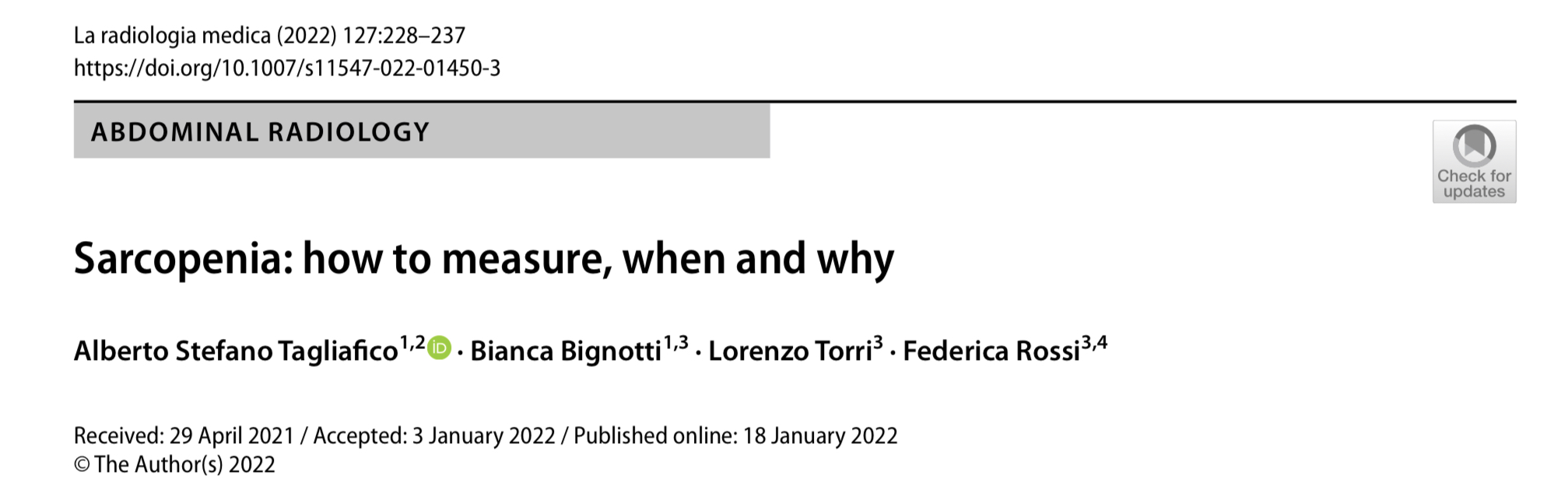 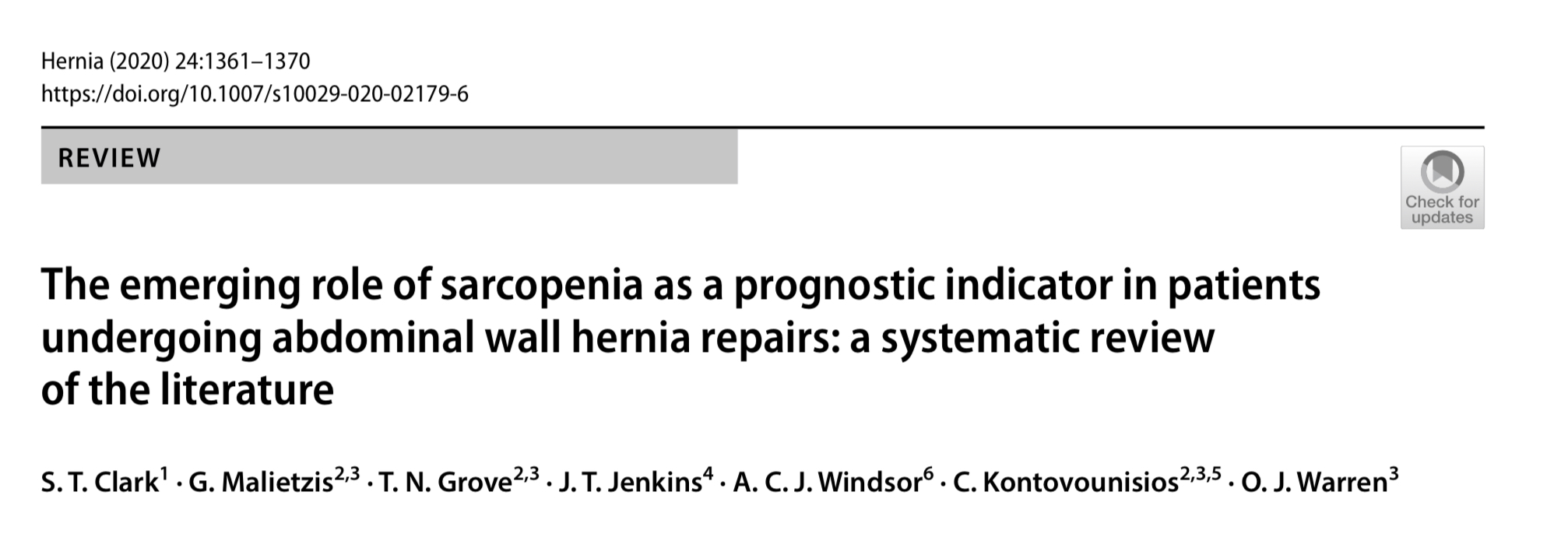 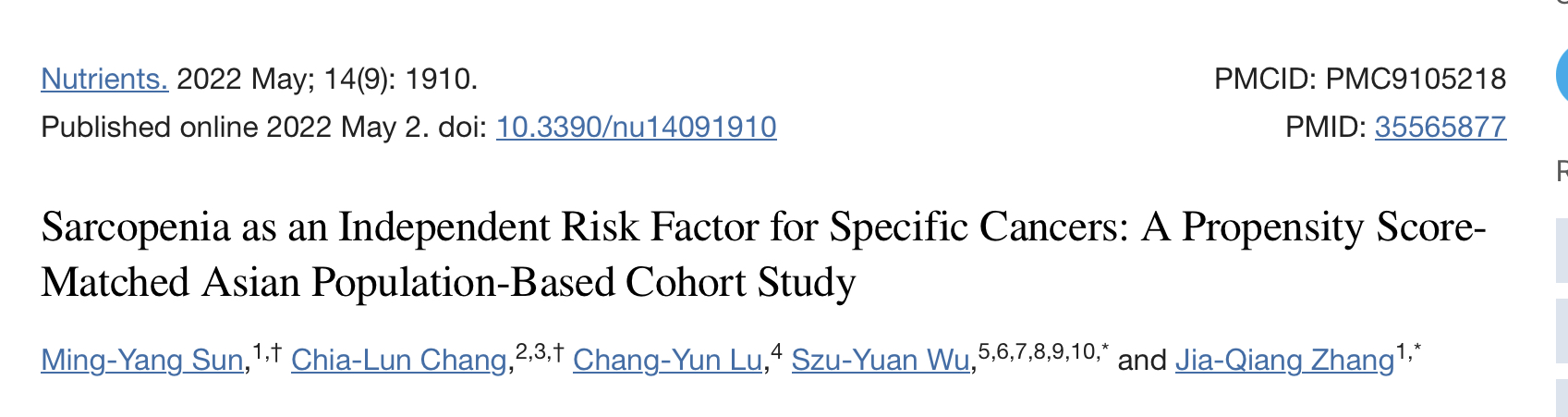 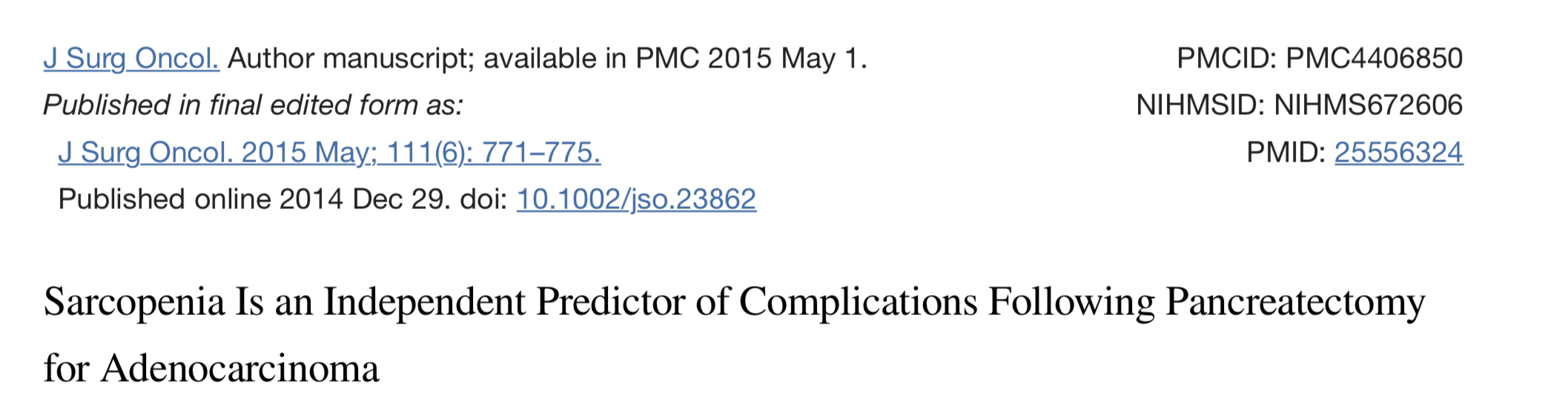 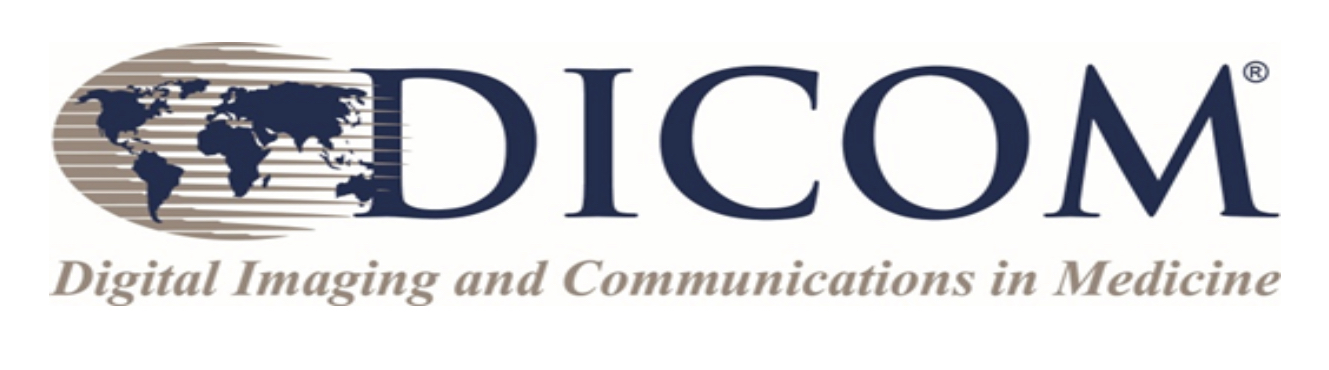 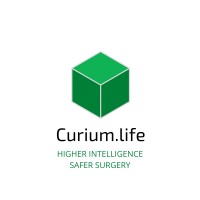 Pancreas
Breast
Lung
Liver
Colorectal
STOMACH
Esophagus
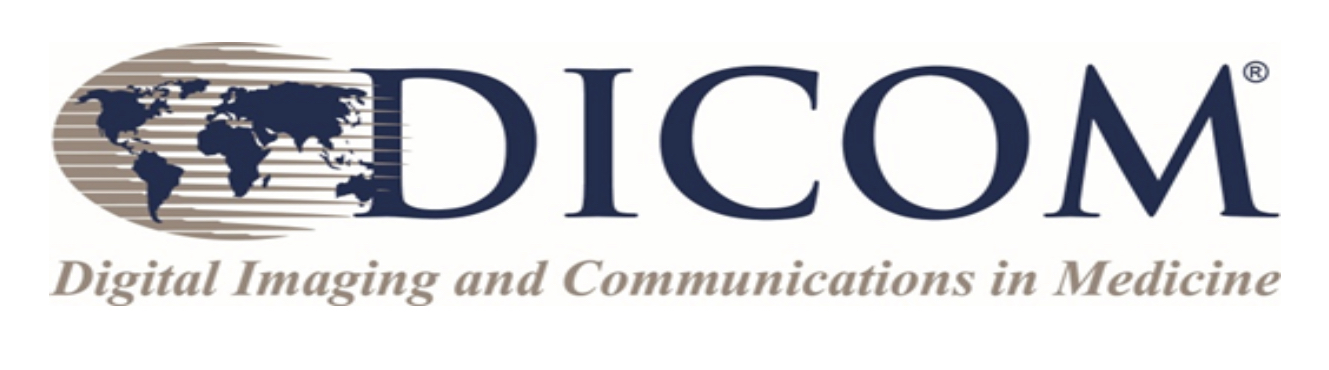 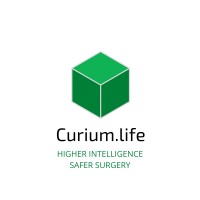 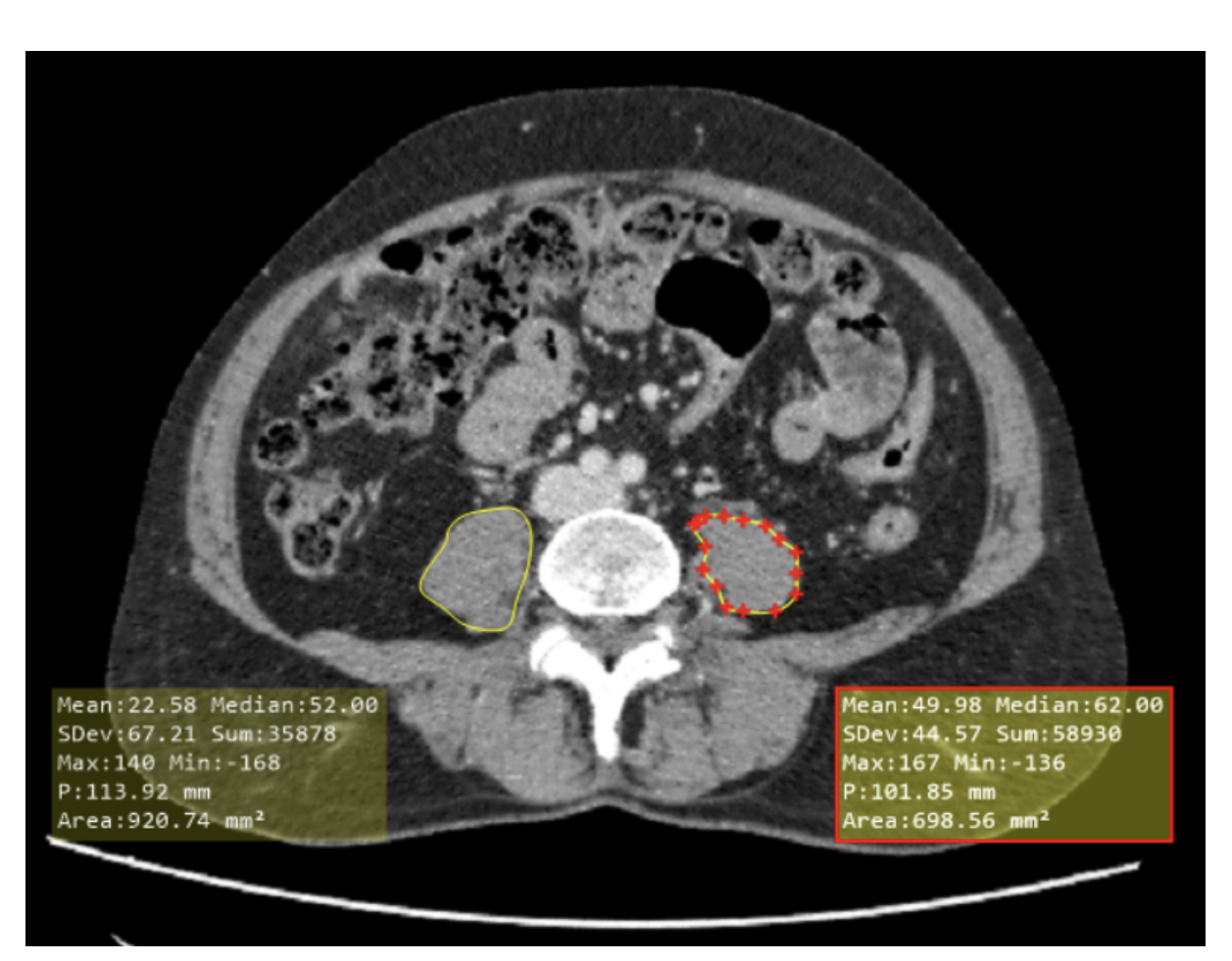 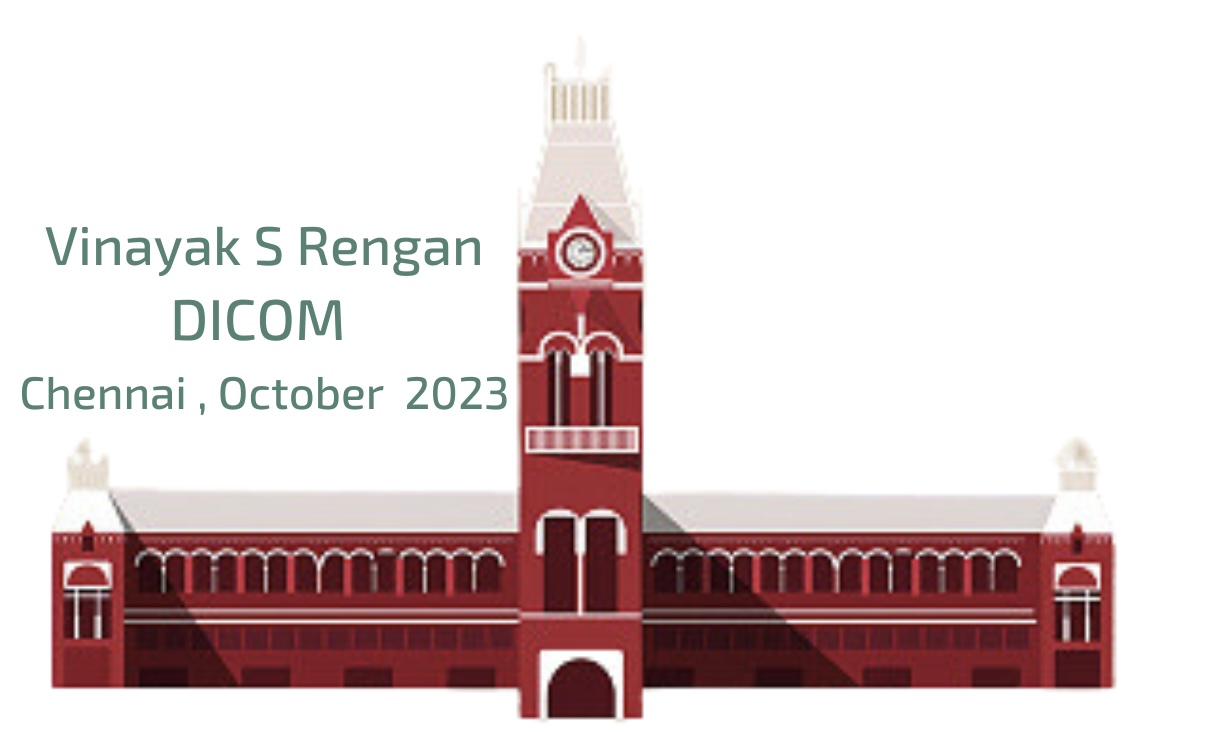 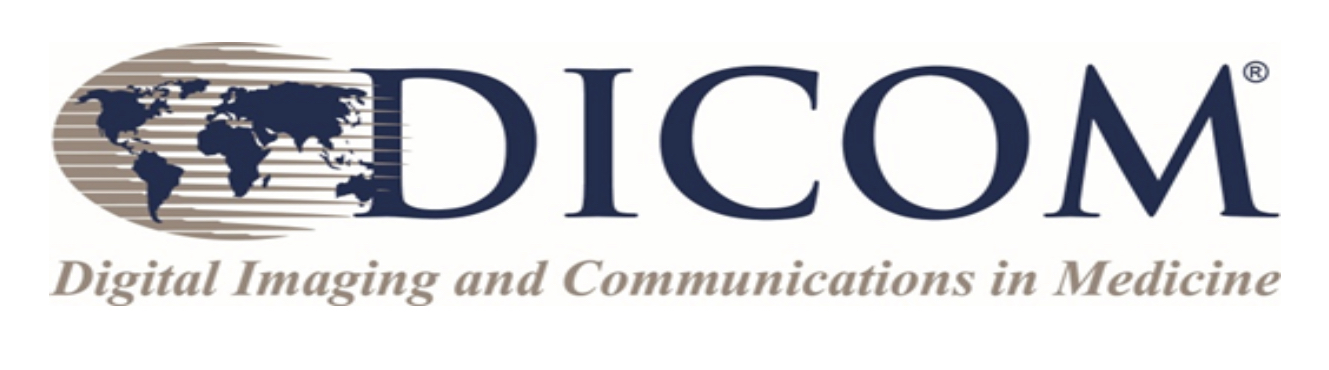 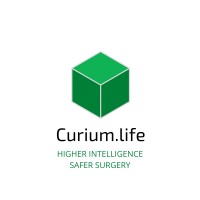 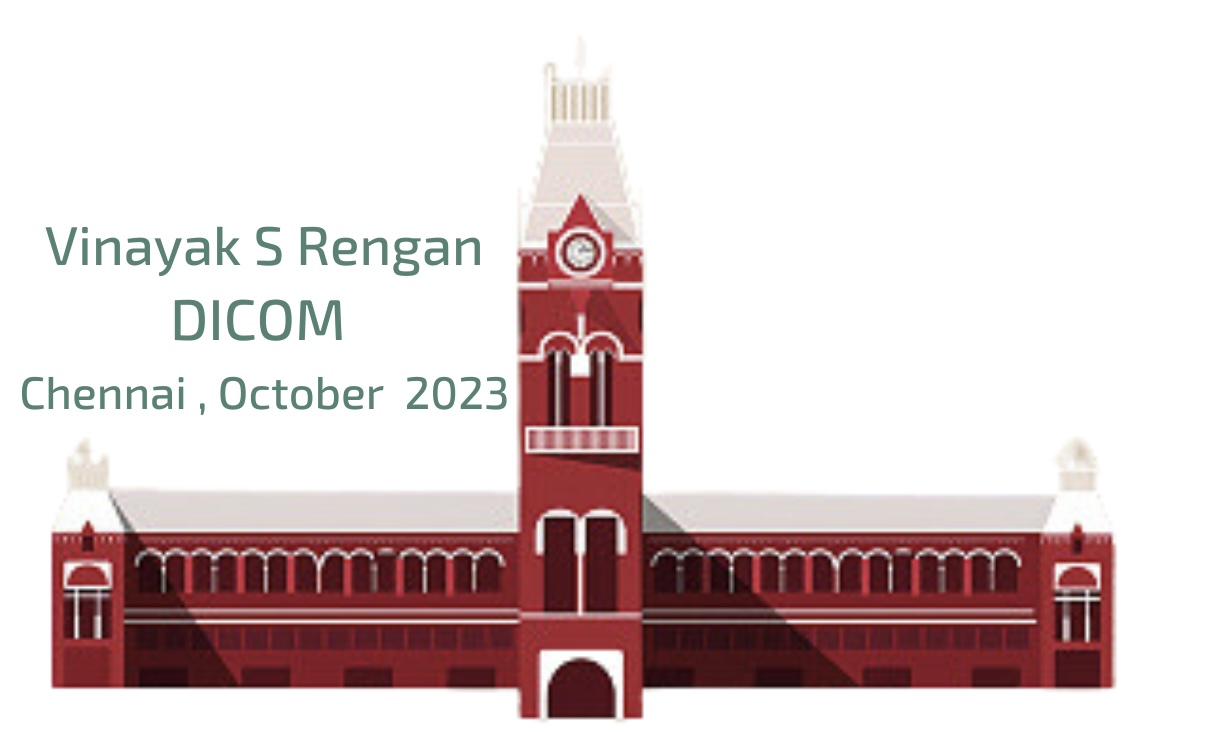 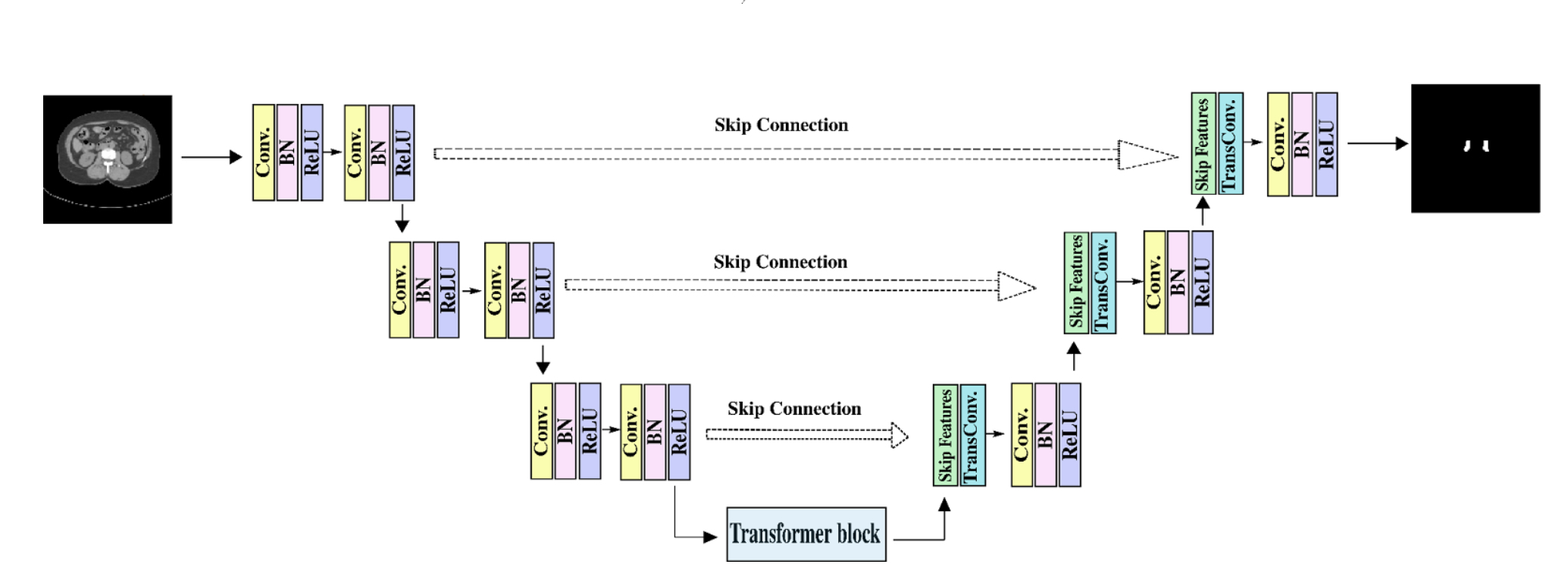 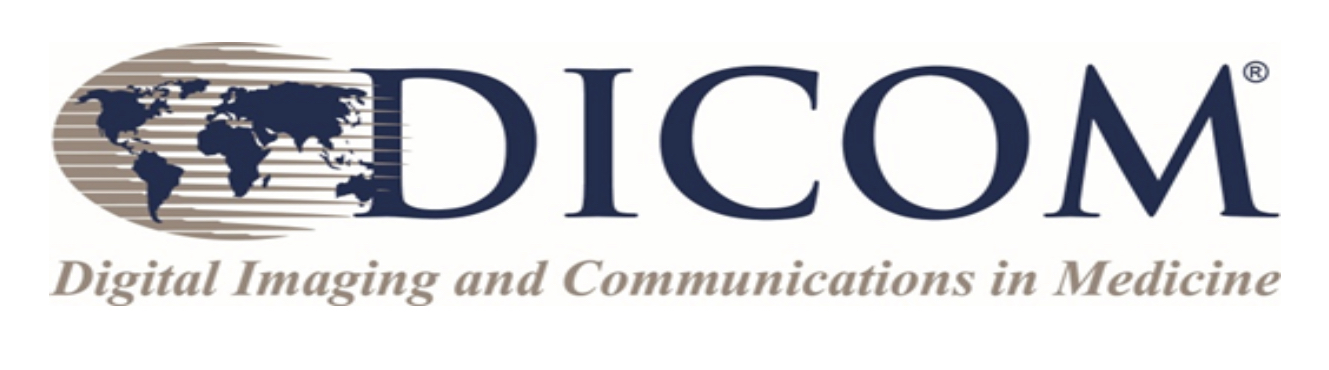 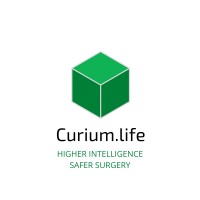 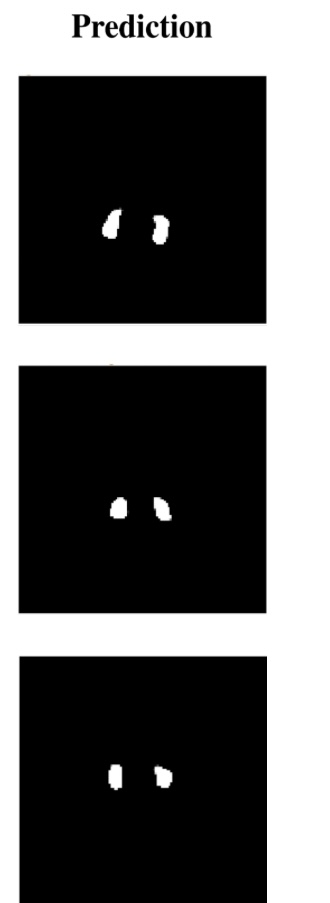 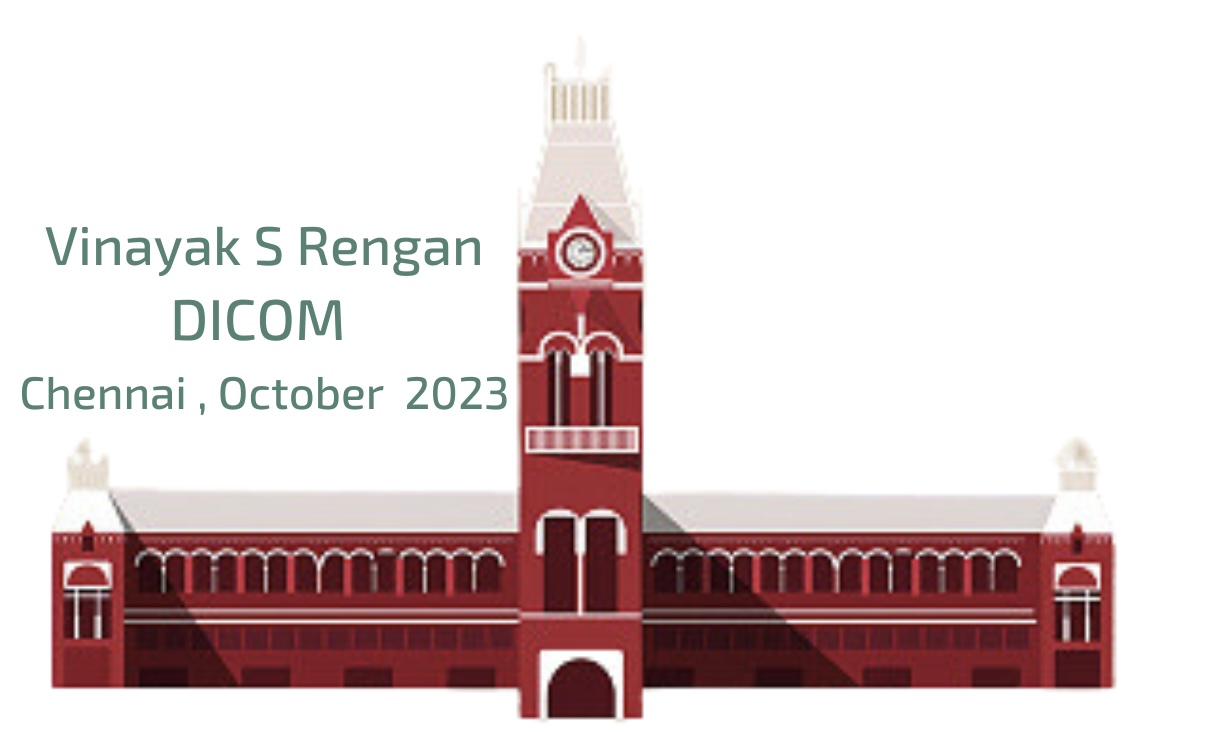 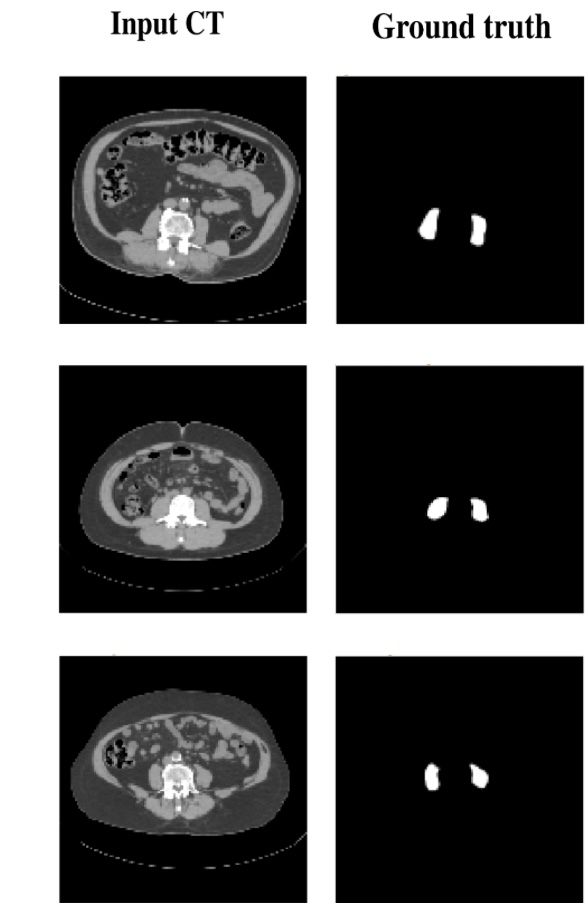 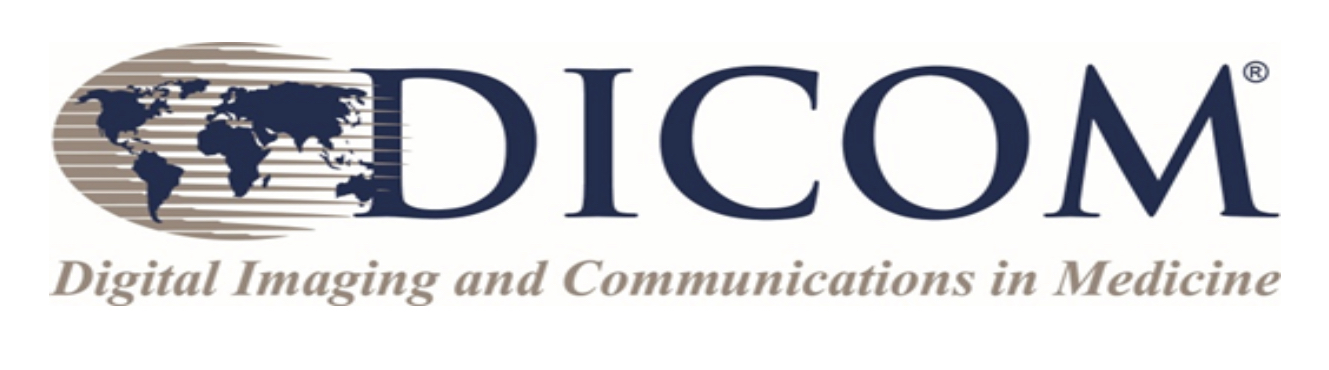 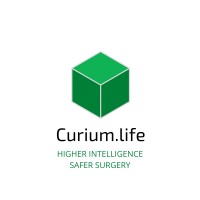 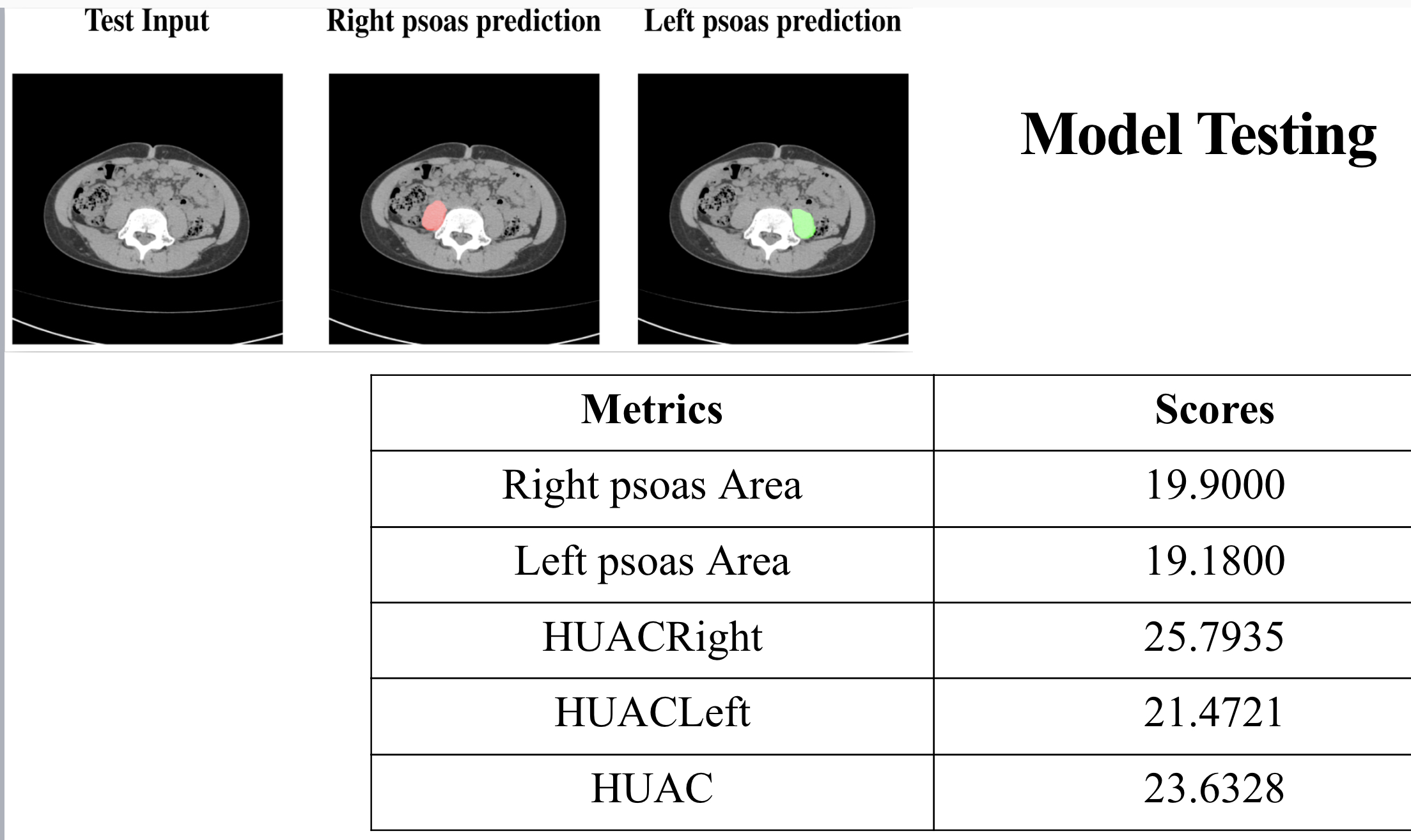 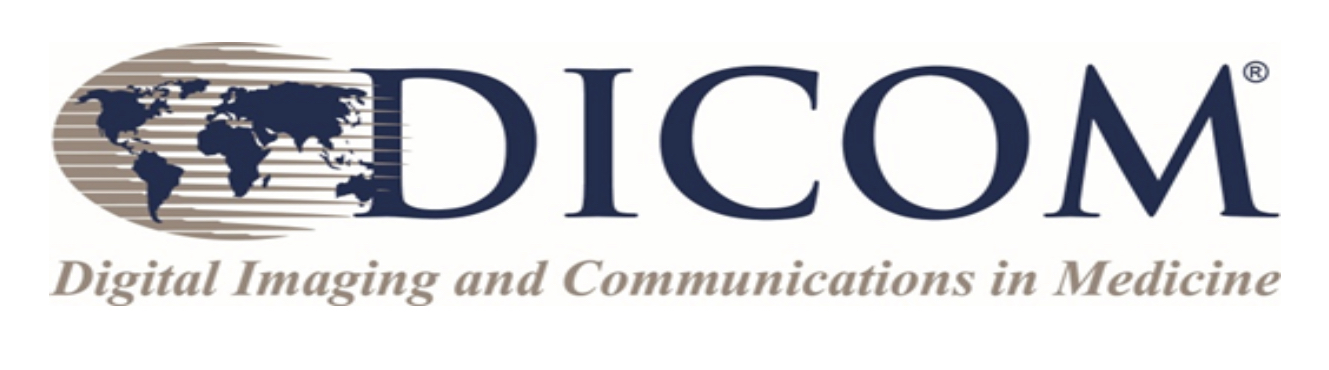 WHY 
DICOM??
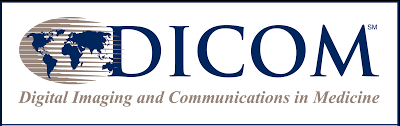 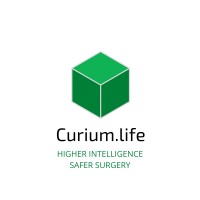 Standardisation
DATA SECURITY
INTEROPERABILITY
METADATA
ROI selection
CONSISTENCY IN HU
LONGITUDINAL TRACKING
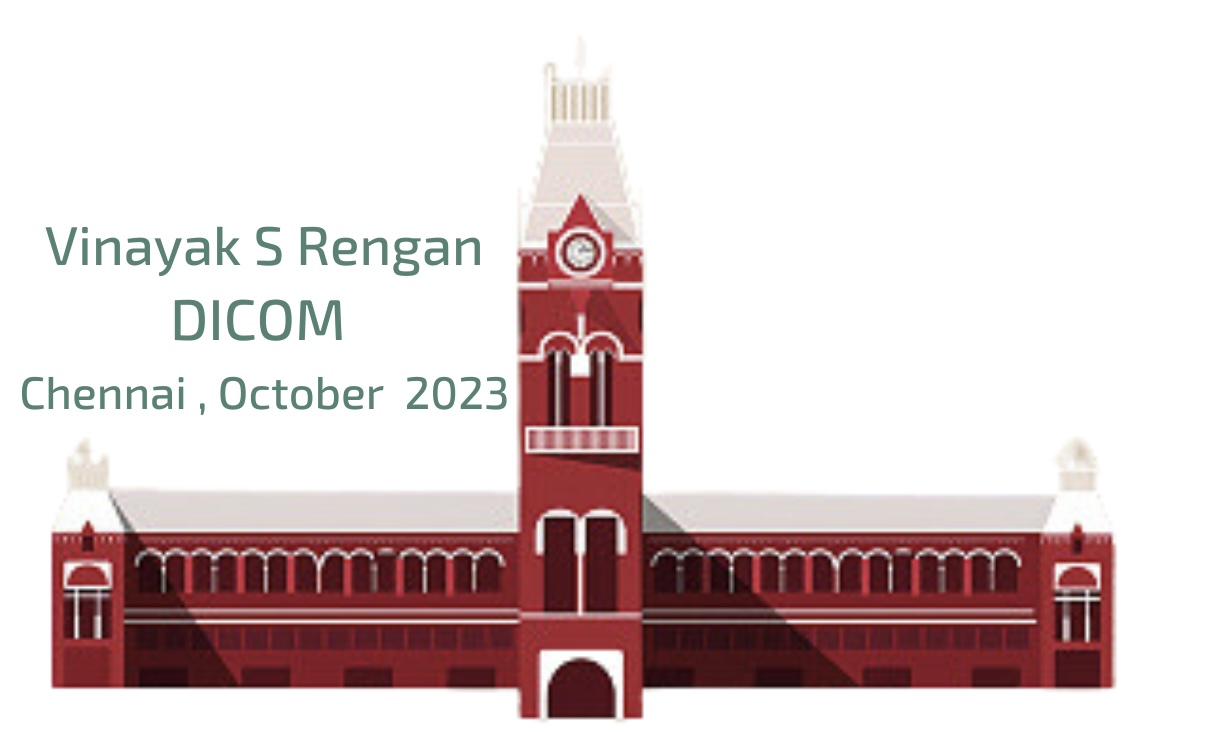 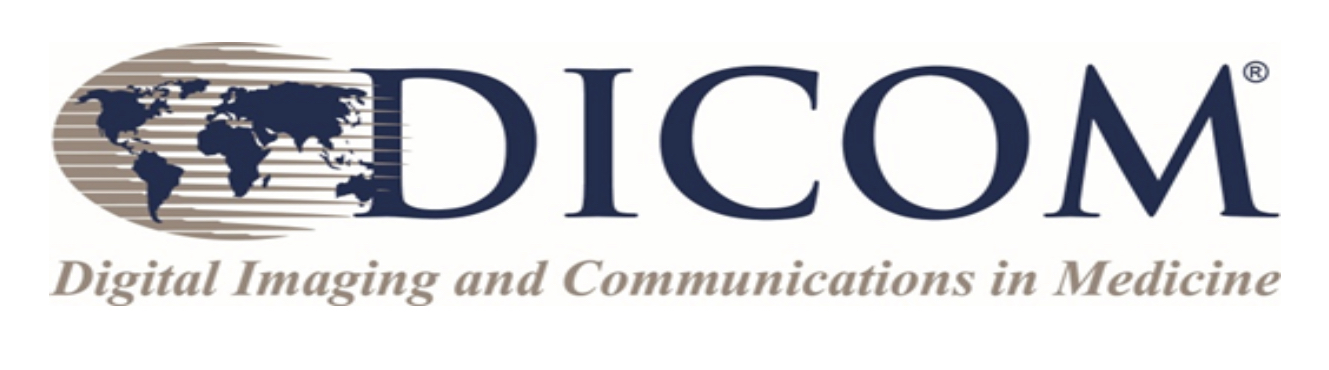 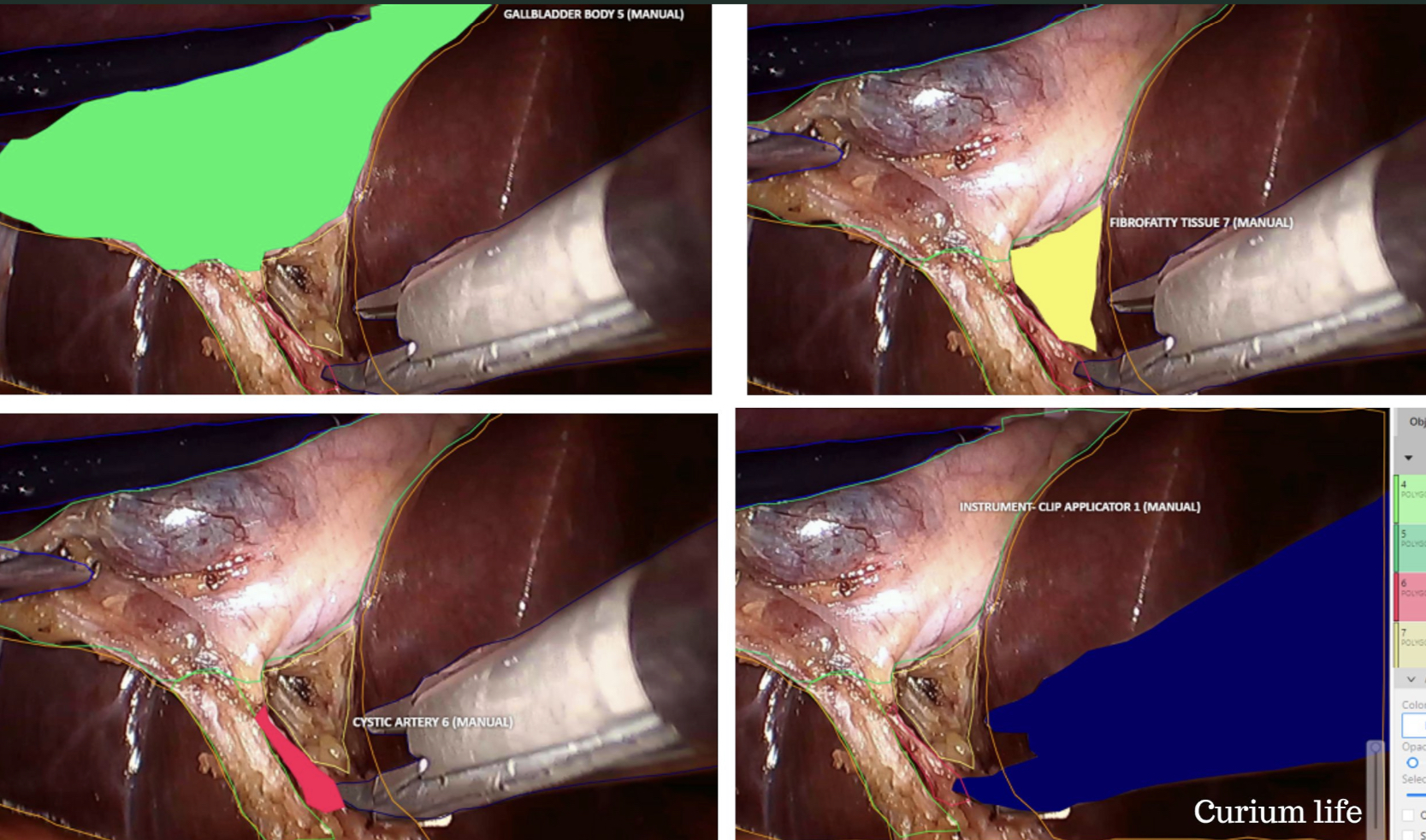 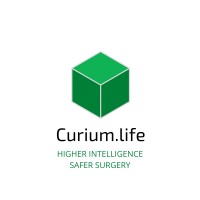 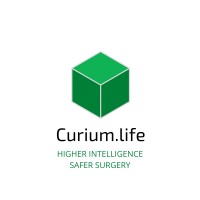 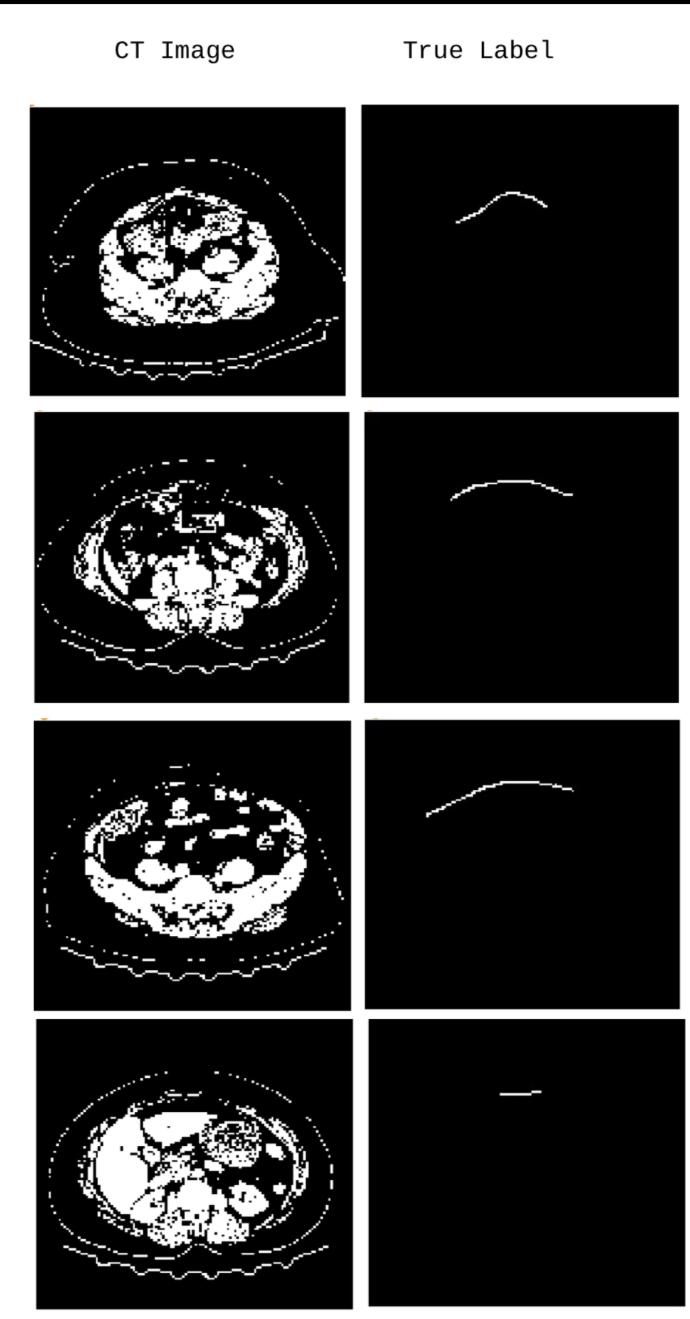 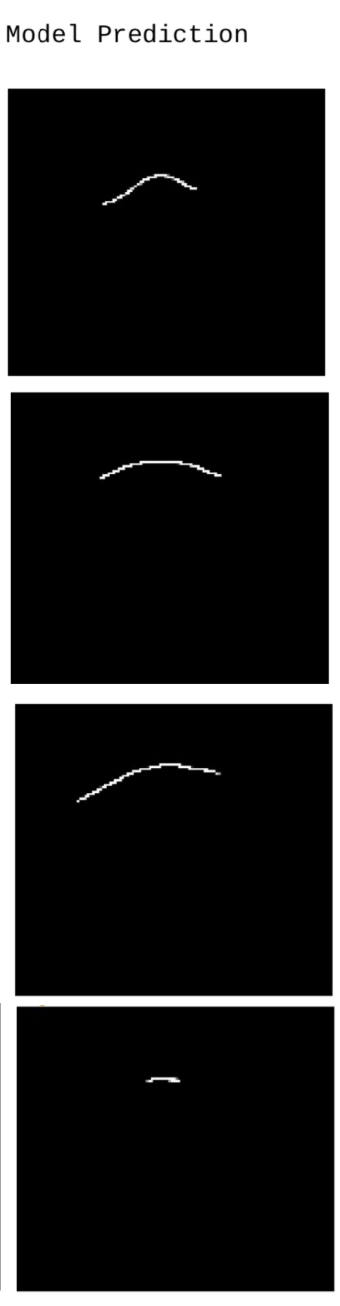 Hernia 
MESH DETECTION
Mesh is supposed to integrate
Pilot study shows mesh is difficult to identify
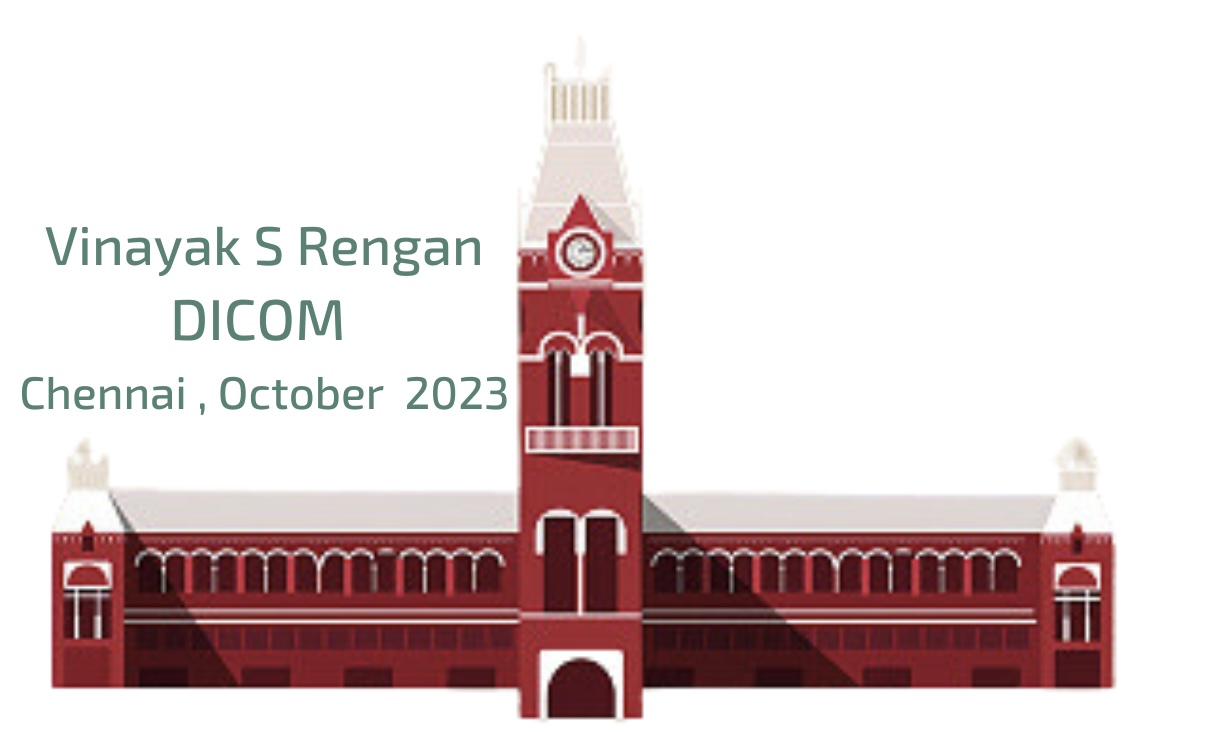 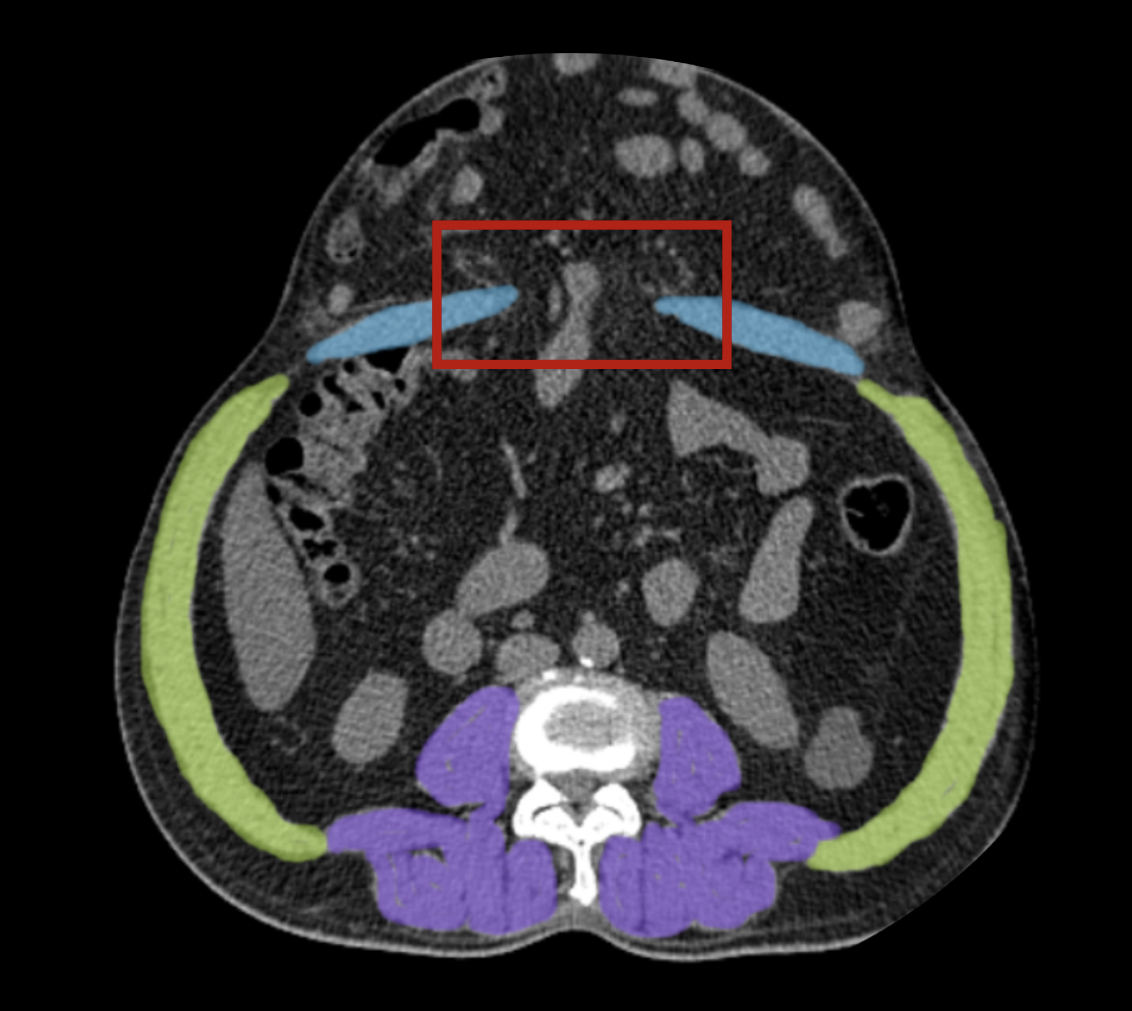 Hernia 
Volumetry
Identification of hernia defect and characterisation
 Hernia sac volume estimation
Abdominal cavity volume 
Tanaka Index
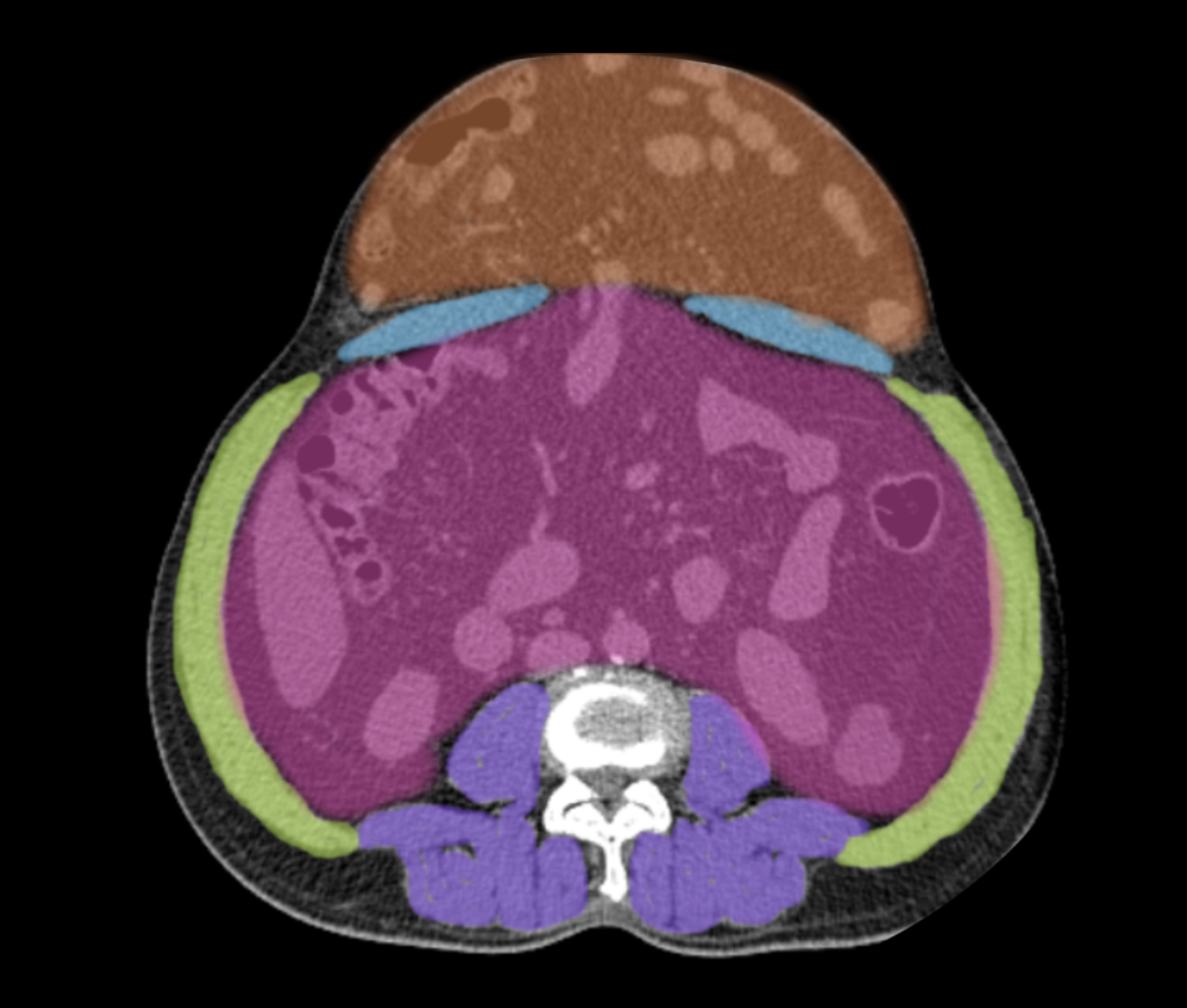 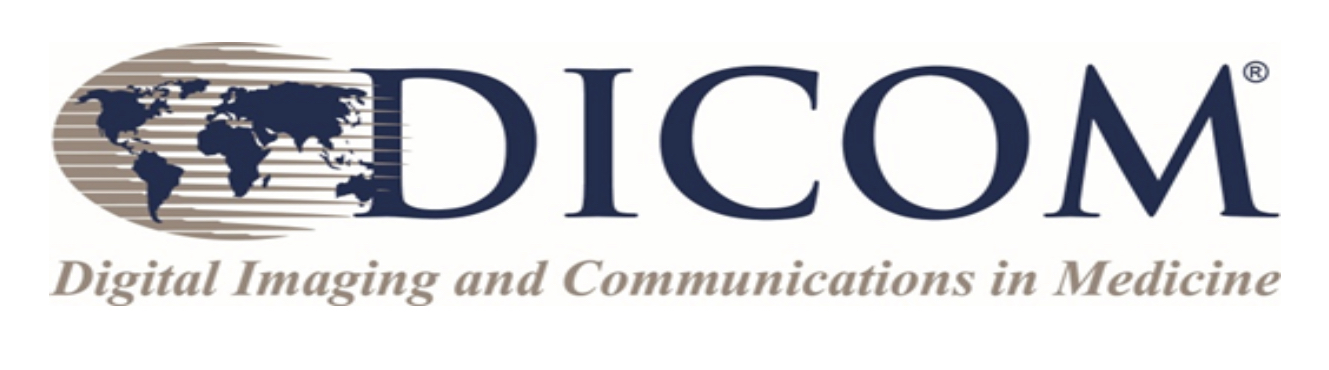 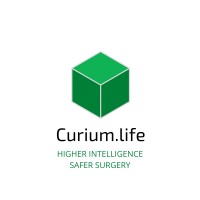 Ureteric ORIFICE
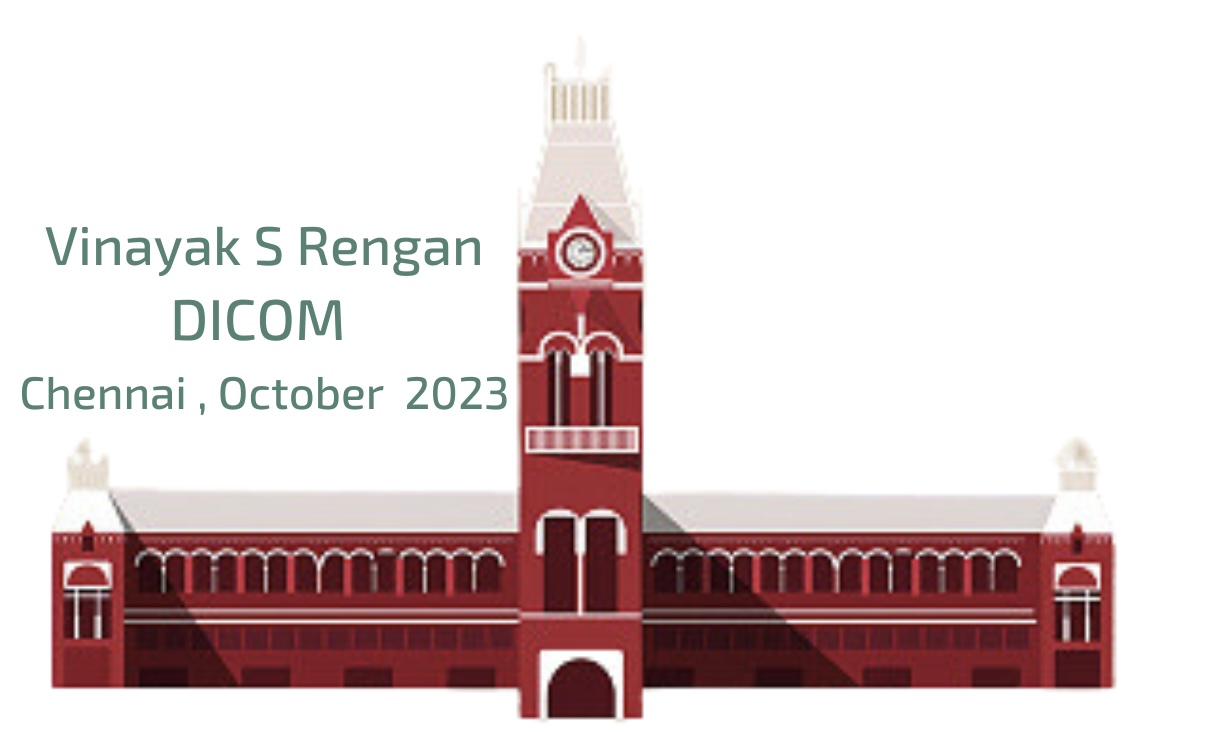 Pediatric Uretric Orifice identification using computer vision and deep learning
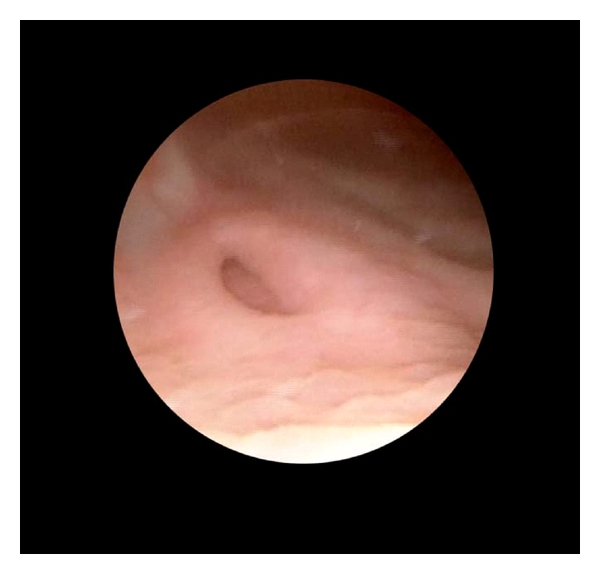 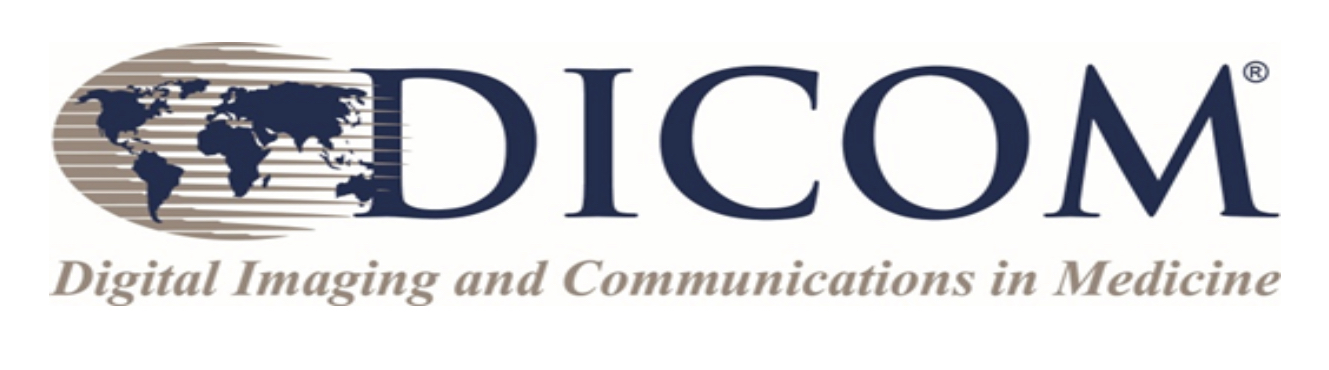 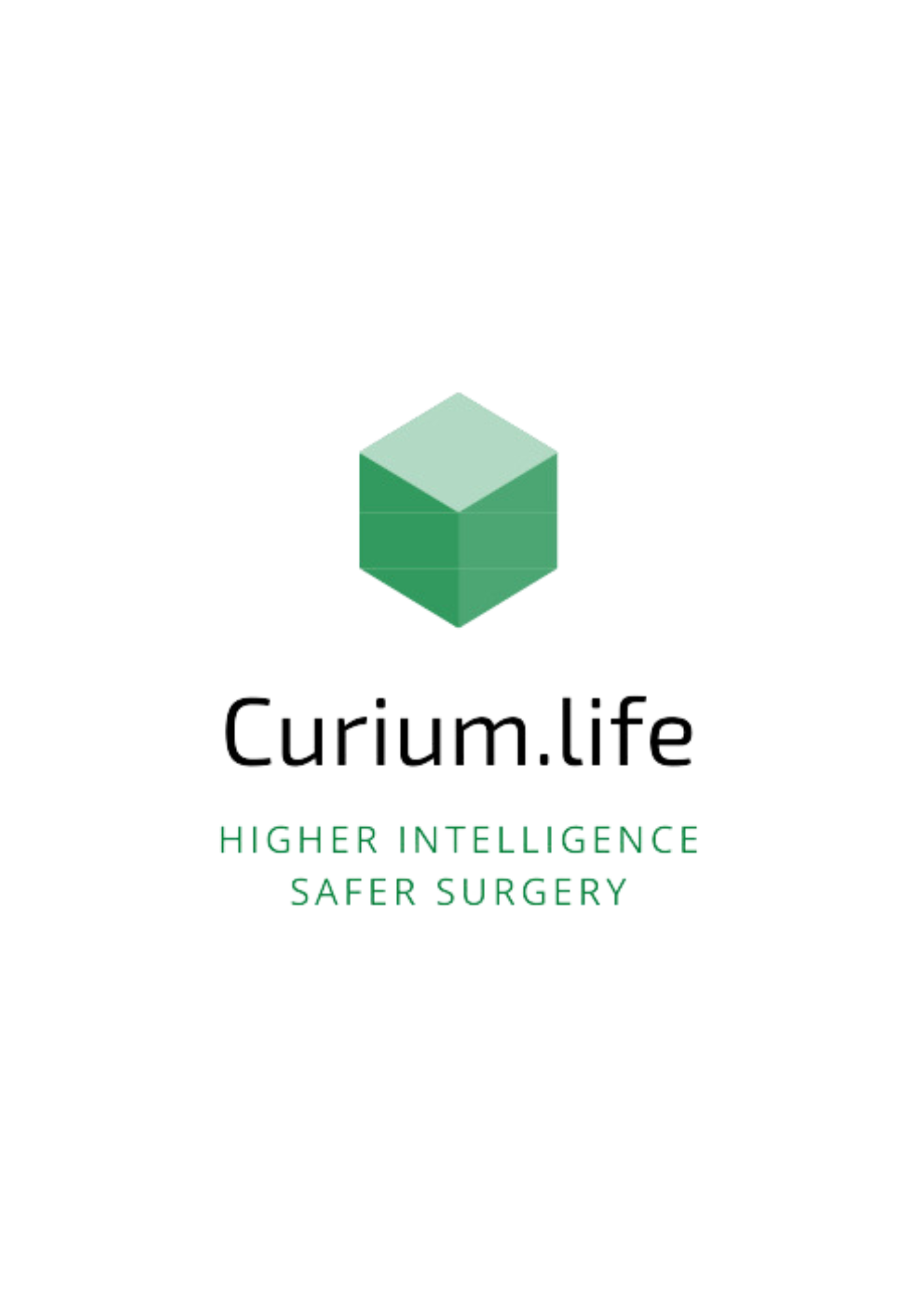 “If I had asked people what they wanted, they would have said faster horses.”
–Henry Ford
vinayak@curium.life
+91 99412 75775
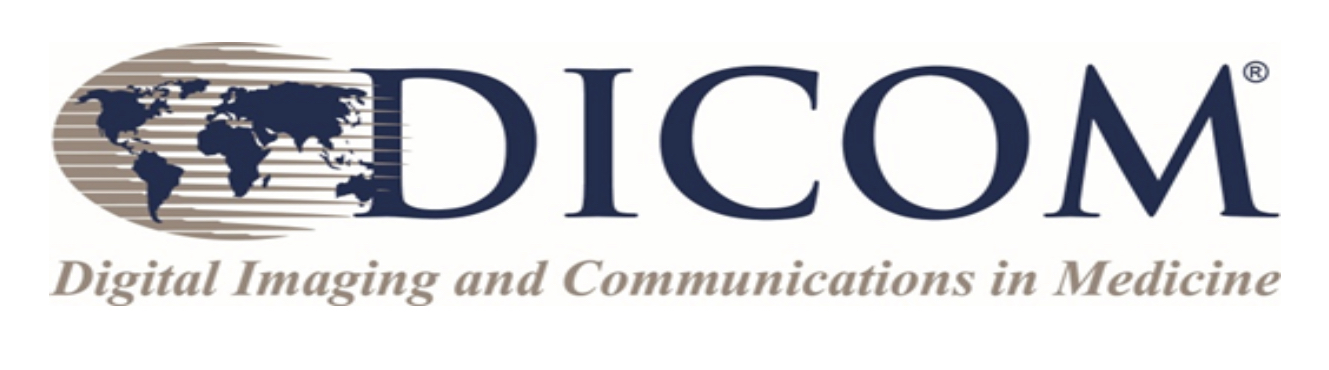